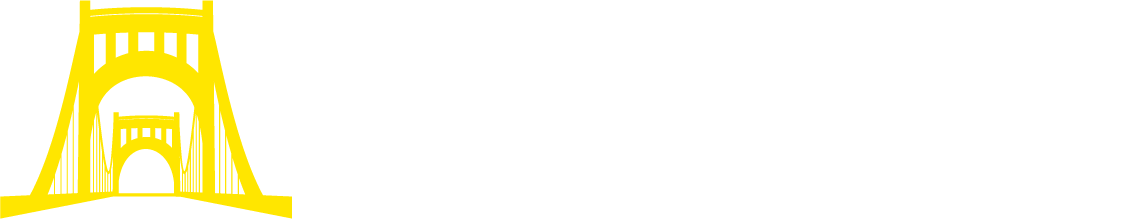 Title of Presentation
Speaker name and information